NẾU KHÔNG MAY BỊ LẠC
1. Quan sát bạn nhỏ trong tranh
a. bạn nhỏ đang ở đâu? Vì  sao bạn ấy khóc?
b. Nếu gặp phải trường hợp như bạn nhỏ,em sẽ làm gì?
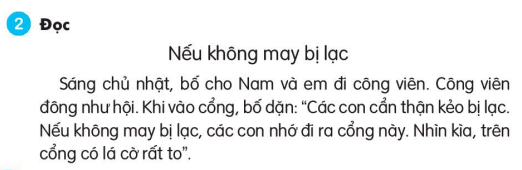 1
2
3
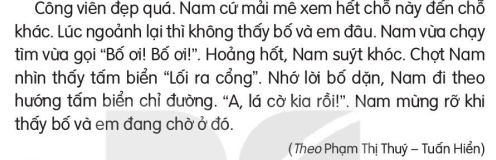 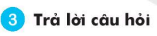 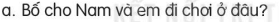 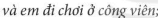 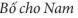 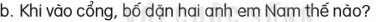 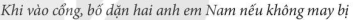 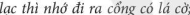 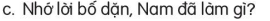 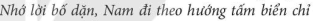 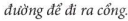